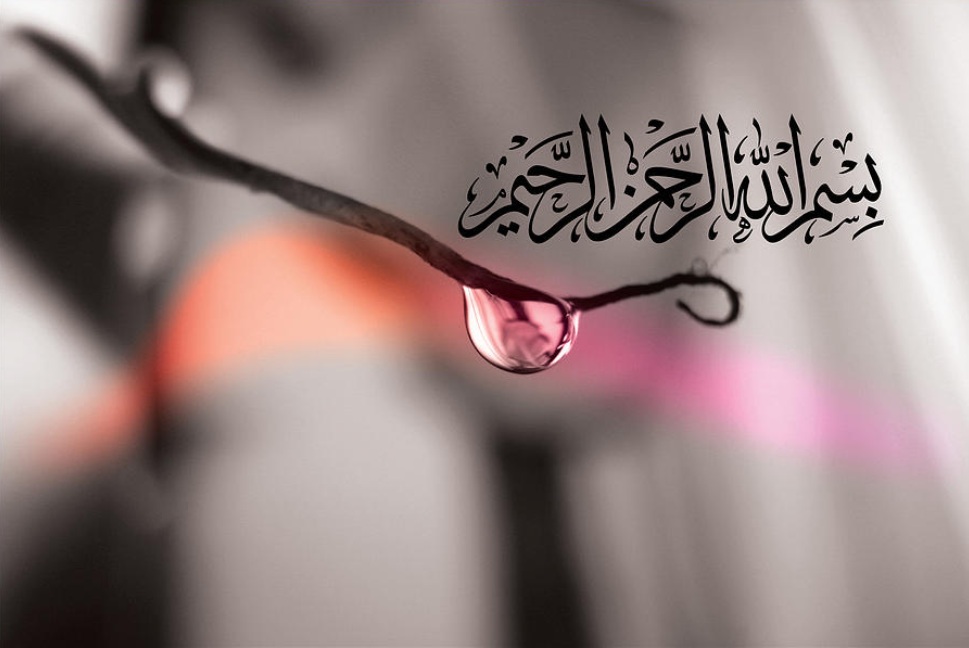 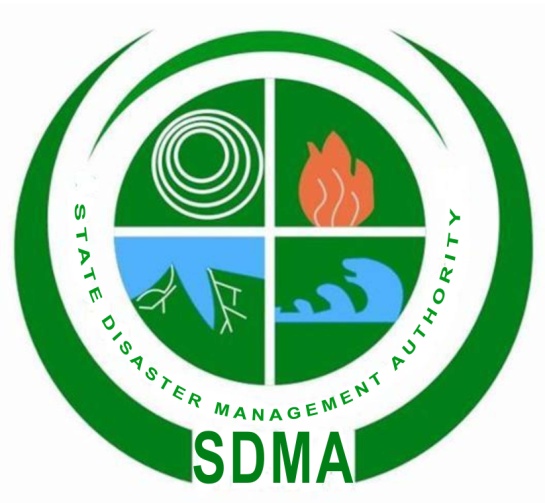 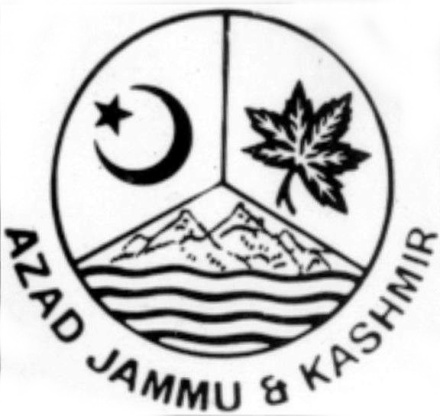 Monsoon Contingency Plan 2021
State Disaster Management Authority
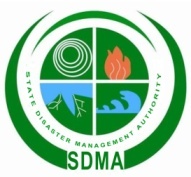 Vital Statistics
Area comprises of difficult mountains and rugged terrain with some stretches of plains
Steep slopes, complex geological structures with active tectonic processes are main geographical features. The land is blessed with snow covered mountains, thick green forests, fast flowing rivers and streams
Landslides and water induced disasters are the common phenomenon in the region due to climate system with great seasonality in rainfall
*Planning and Development Department
** Statistics Section, Planning & Development Department, GoAJK
***Population Welfare Department, GoAJK
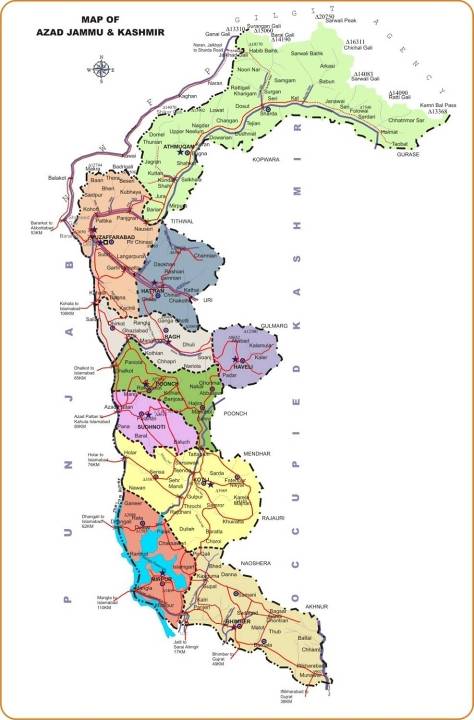 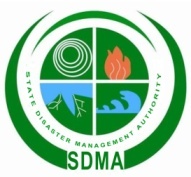 Neelum
Muzaffarabad
Muzaffarabad Div.
Hattian
Districts     10
Sub-divisions   32  
Rev. Villages    1771
Bagh
Haveli
Poonch  Div
Poonch
Sudhnoti
Kotli
Mirpur 
Div
Mirpur
Bhimber
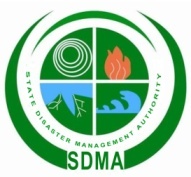 Climatic Zones of Azad Kashmir
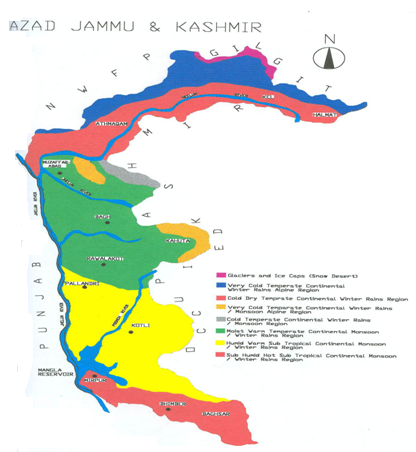 K     P     K
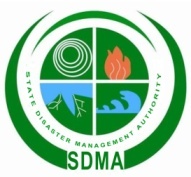 Monsoon Hazards/Threats
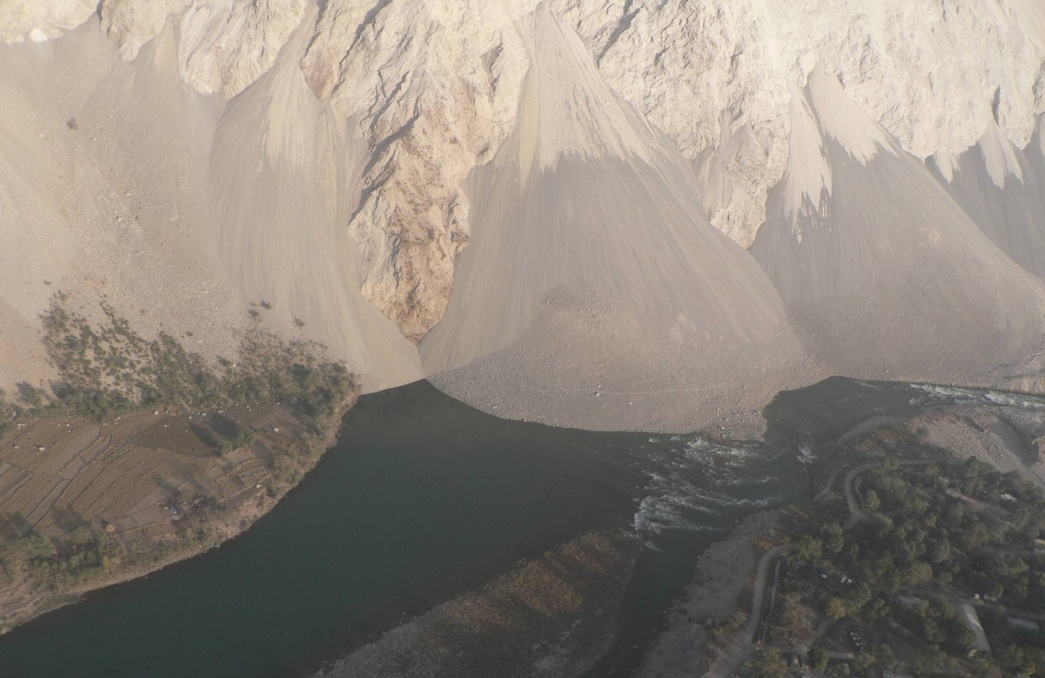 Torrential Rains
Flash Flooding/Floods
Land Slides/Mud Flows/Avalanches

Consequential Threats 
Human ,Livestock Casualties and     Shelter Losses
Road blockage, Collapse of Communication & electricity network
Loss of public and private properties
Population displacement 
Livelihood Destruction and Food Insecurity
Health Issues
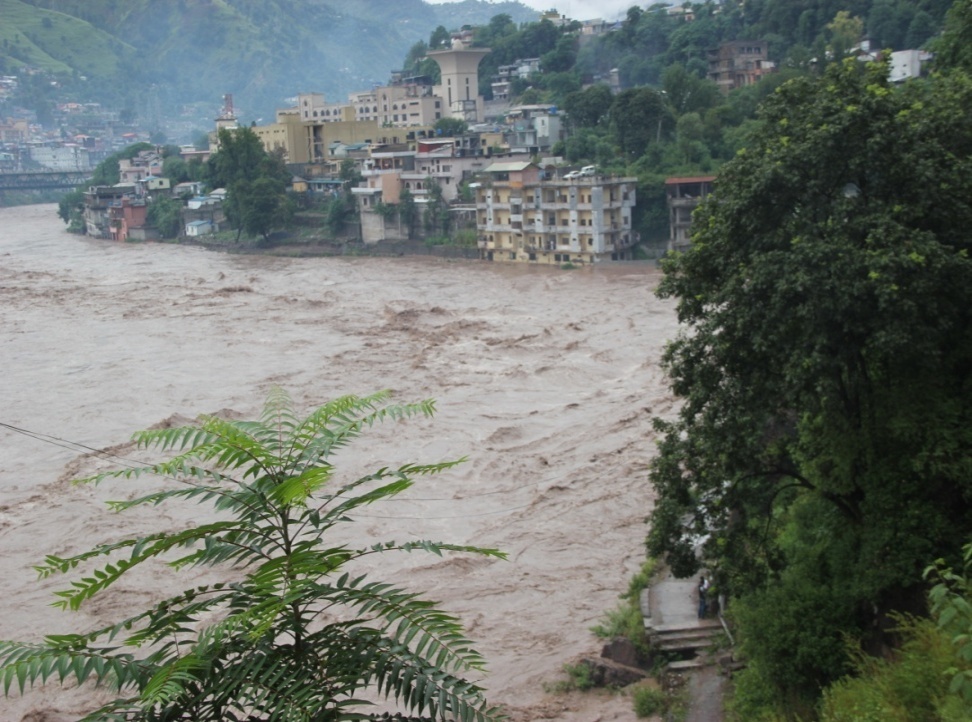 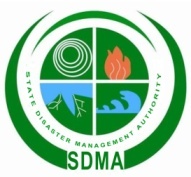 Monsoon Risk Enhancing Factors
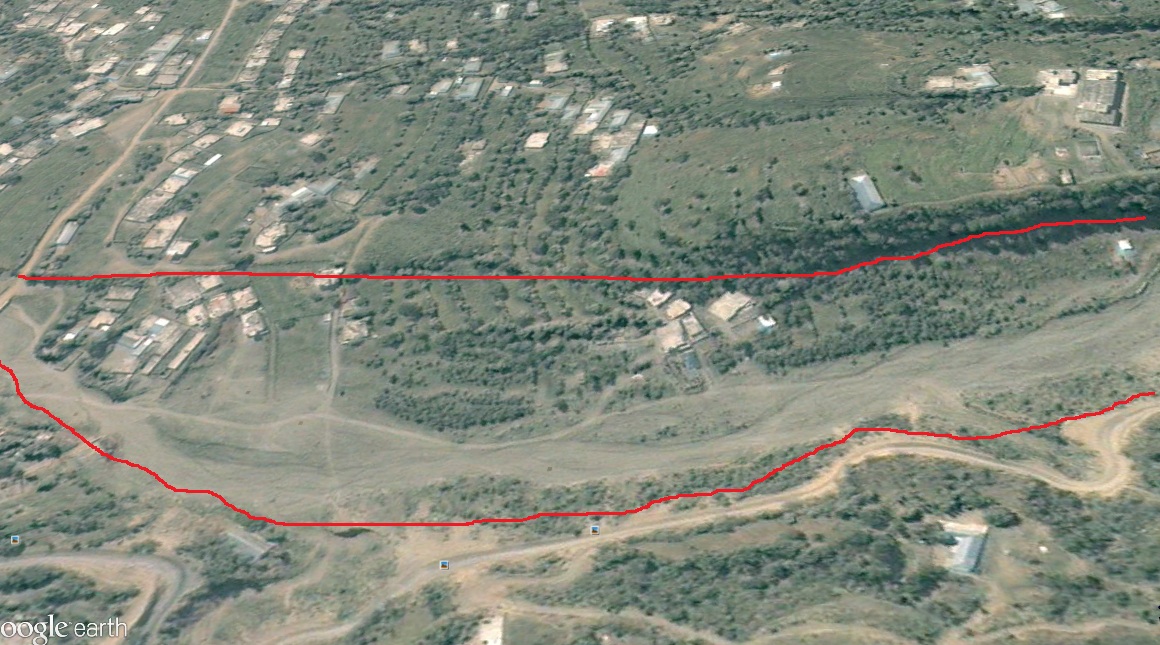 Gojra Nullah in 2005
Tempering with natural environment
Increased deforestation
Sand & stone mining
Unplanned construction of roads/cutting of hill slopes
Encroachments
Blockade of natural water ways
Illegal use of vulnerable/marginal land for habitation
Inadequate early warning arrangements
Non observation of early warning by general public
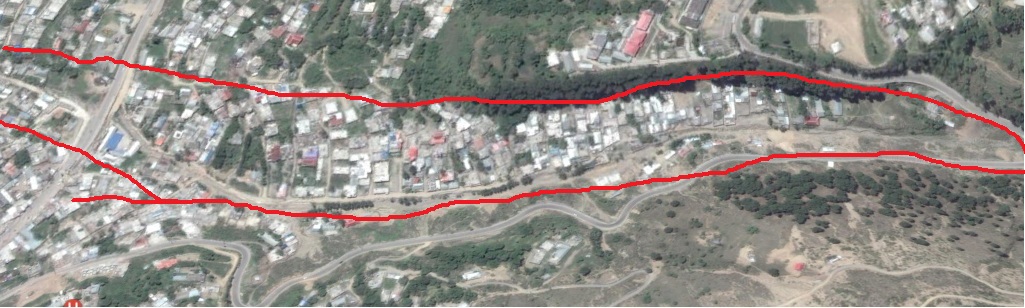 Gojra Nullah in 2021
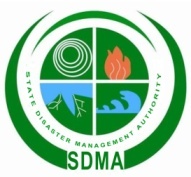 Monsoon Disaster History
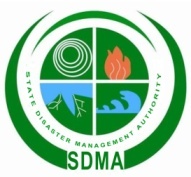 Weather Outlook for Monsoon 
(July –September by PMD)
Monsoon rainfall is expected to remain near to normal during July to September 2021 in Pakistan. The State of Jammu & Kashmir is likely to receive moderately above normal rainfall during the season.
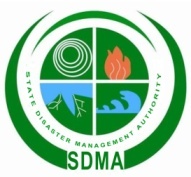 Plan Methodology
SDMA chalked out Monsoon Contingency Plan–2020 in consultation with all DDMAs, line departments and  other stakeholders, keeping in view the worst case scenario and past experience.
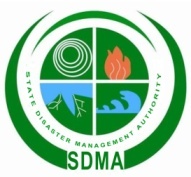 Plan Approval/Dissemination
District plans prepared and presented in State level Monsoon  Coordination meeting held on 9th June 2021
State level Monsoon Contingency Plan prepared and submitted for approval
All the stakeholders directed to ensure better preparedness and requisite mitigation measures
The Plan with necessary directions be disseminated to all line departments and concerned stakeholders to cope with any emergency  situation in the coming Monsoon season
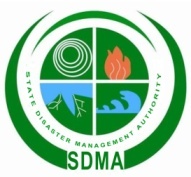 Overall Anticipated Caseload
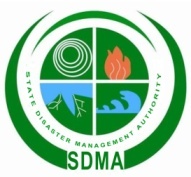 Response
Coordination and Operation
SDMA will play a lead role during monsoon emergency in AJK - focal point for coordination
State level Emergency Operation Center (SEOC) will remain active and operational 24/07 for coordination among all the districts
SEOC will keep close contact with Pakistan MET department, NDMA, Pakistan Army, UN agencies, Red Crescent and all other concerned stakeholders
District control rooms have been established by DDMA’s and will  remain active and operational round the clock 
All the departments have their own contingency plans & control rooms
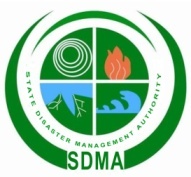 Anticipated Flood Response Measures
Rescue Operation 				(1122, Police, Army)
Re-opening of Road Communication 	(Works Dept,Army,NHA)
Food Security for affected population 	(Food Dept, SDMA)
Provision of Health Services 		(Health, NGOs)
Emergency Response Stockpiling 		(NDMA,SDMA, PRCS)
IDP Camps and Emergency Shelters 	(DDMA, PRCS, NGOs)
WASH and WATSAN Facilities in Relief Camps (Local Govt,NGOs)
Food and Non-food items for IDPs		(SDMA,Food Dept,NGOs)
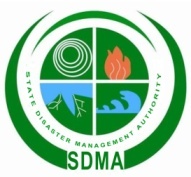 Roles and Responsibilities of Stakeholders
Cont.
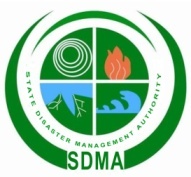 Roles and Responsibilities of Stakeholders
Cont.
Roles and Responsibilities of Stakeholders
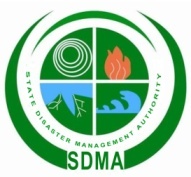 Early Warning Mechanism
Pak Metrological Department
SMS
Federal Flood 
Commission
WhatsApp Group
Telephone-Fax
NDMA
SMS
SDMA
WhatsApp Group
Telephone, Fax, Wireless
Wireless
DDMA
Public Announcement
Telephone, Fax
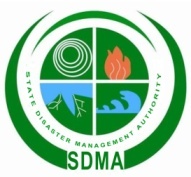 Structural Flood Protection Mitigation Measures 
under DCRIP
Bani Pasari
Before
After
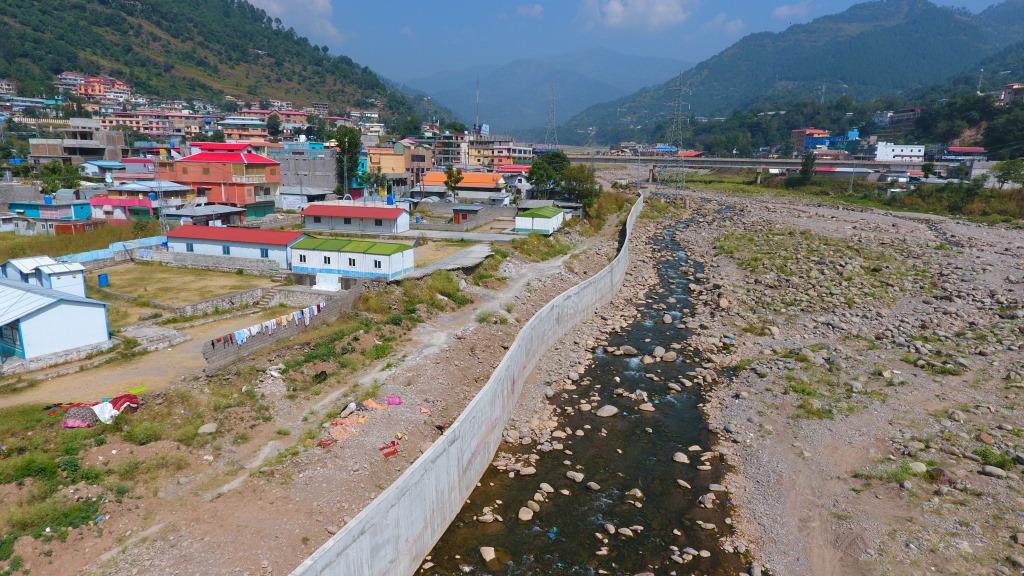 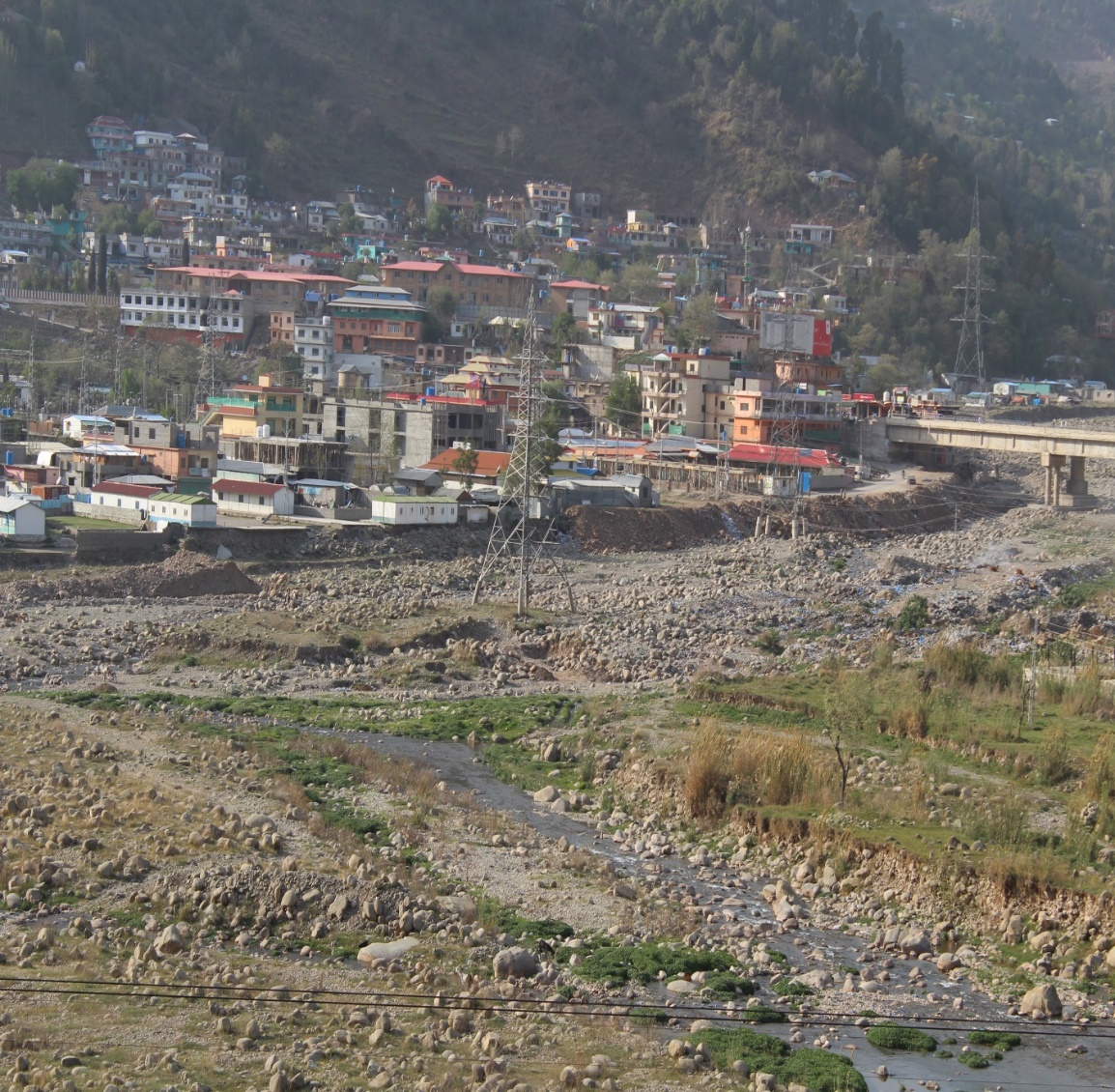 Flood Protection Retaining Wall
Mong Bajri
Before
After
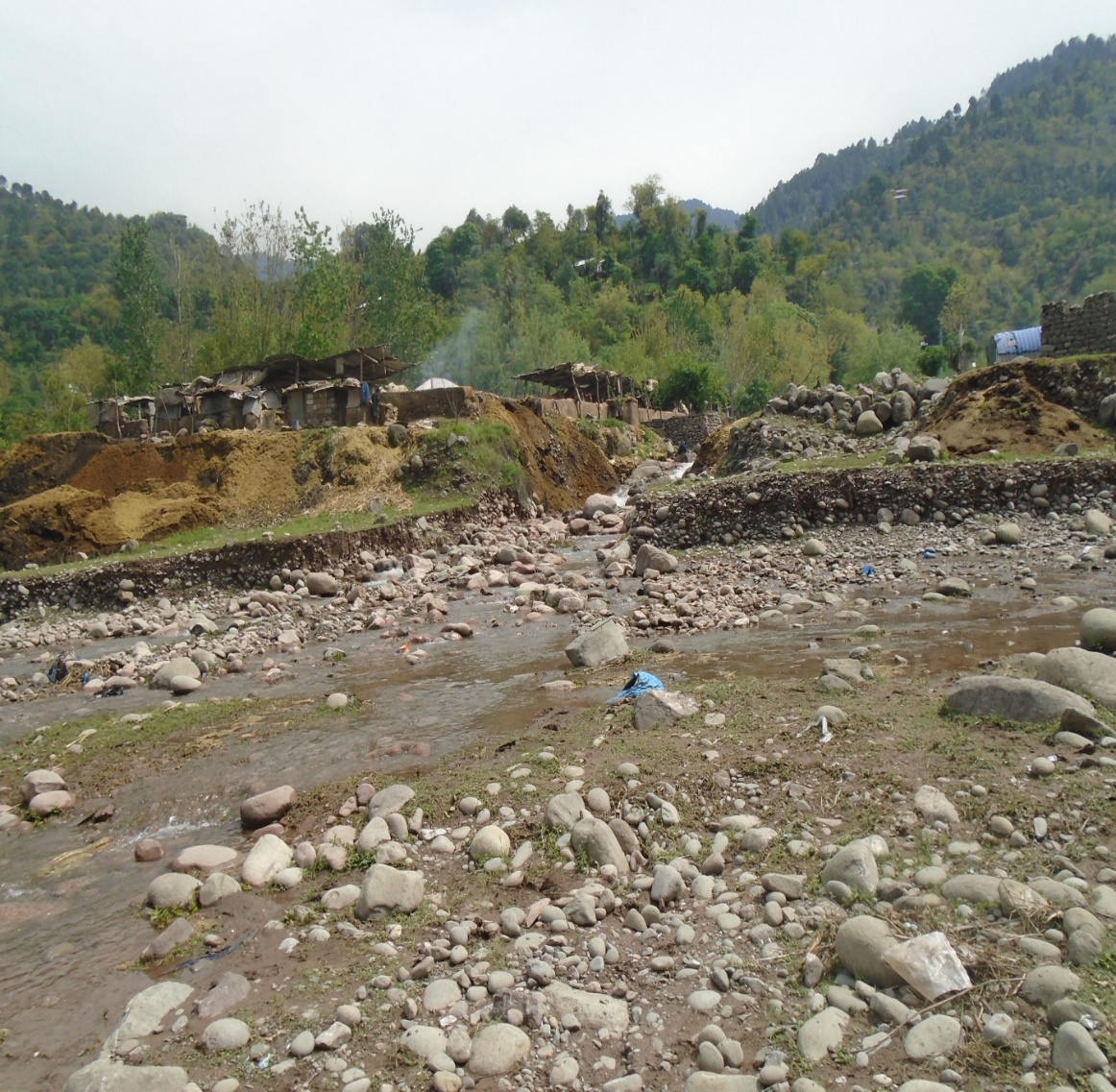 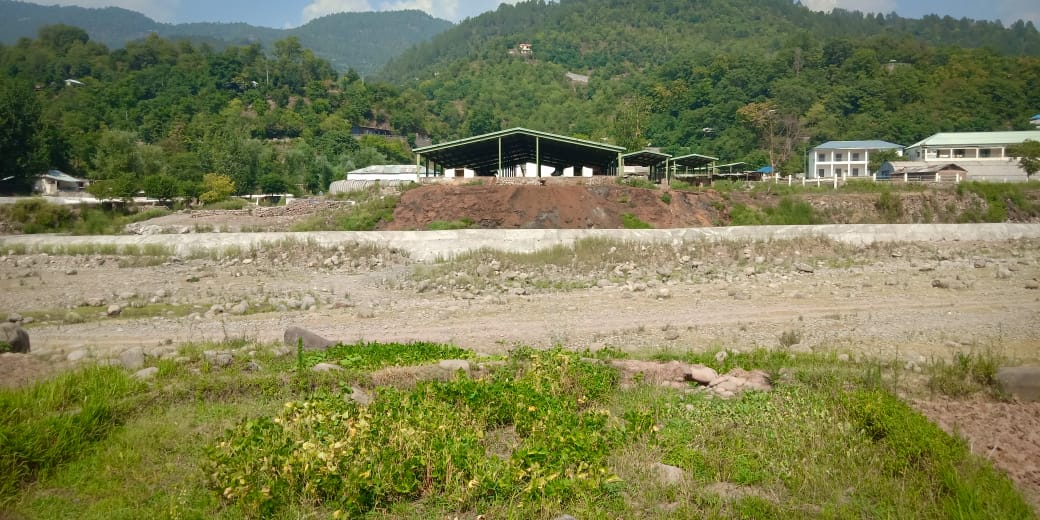 Flood Protection Wall
Chatter-II
Before
After
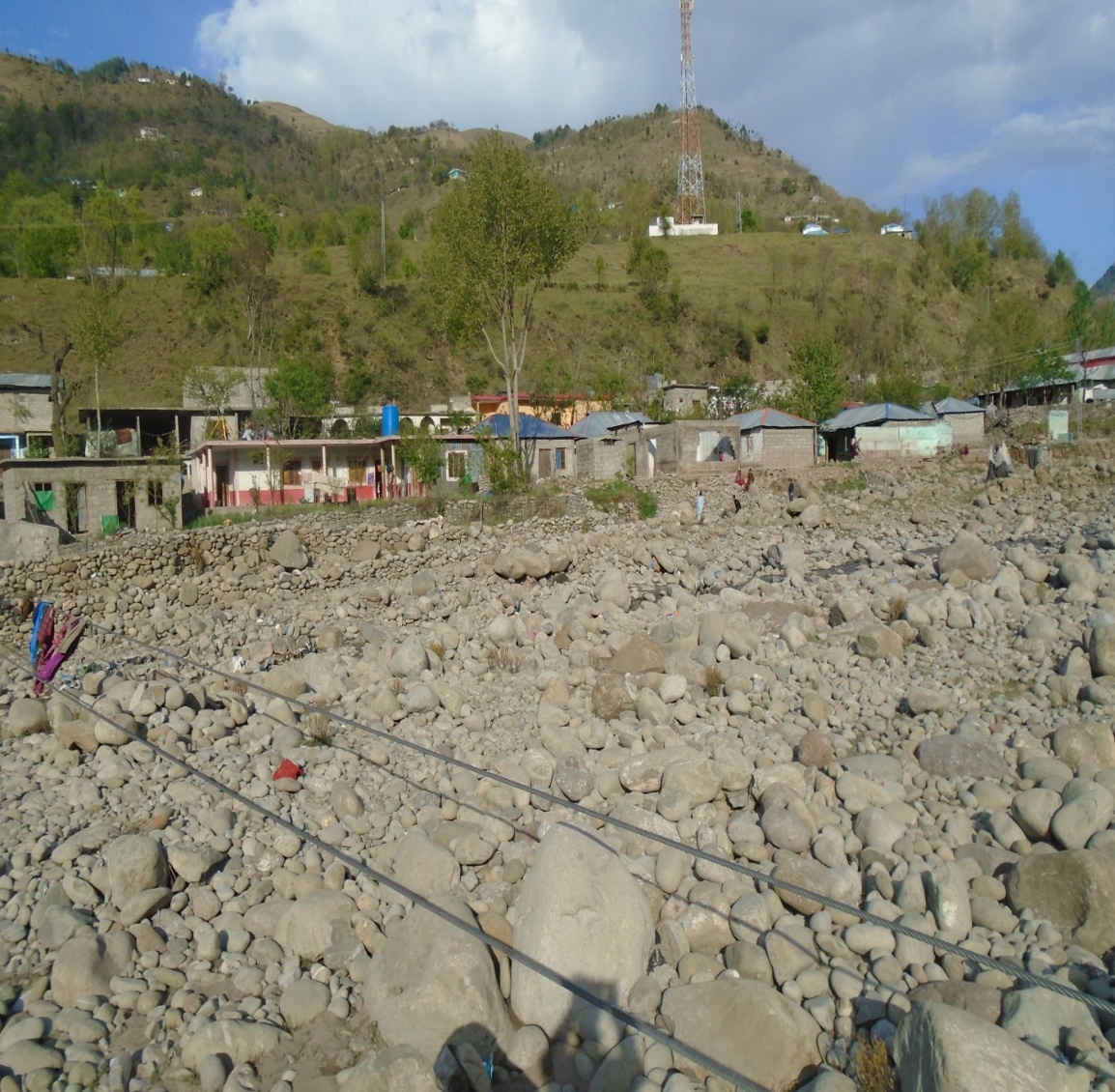 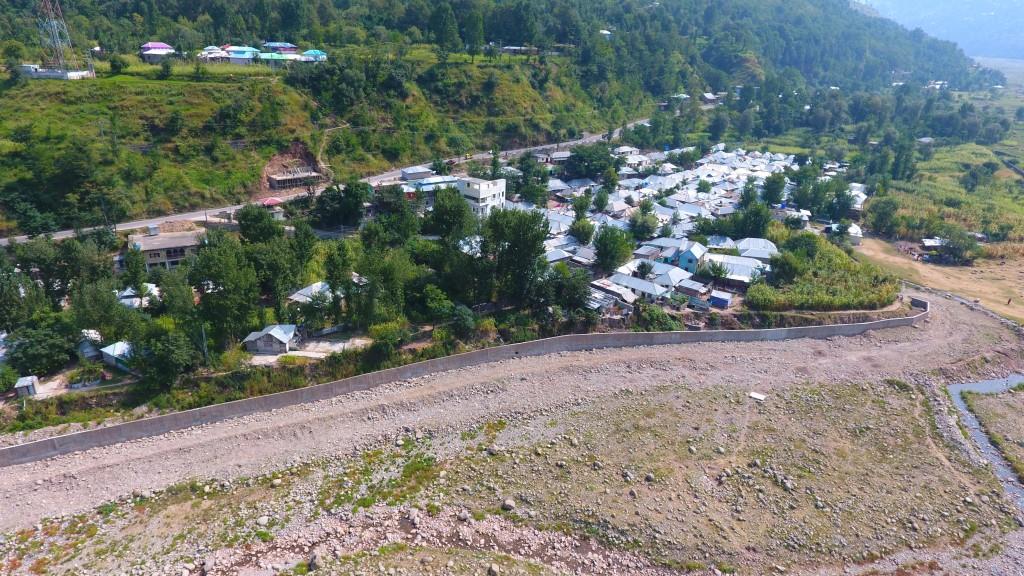 Flood Protection Wall
Bhimber Nullah
Before
After
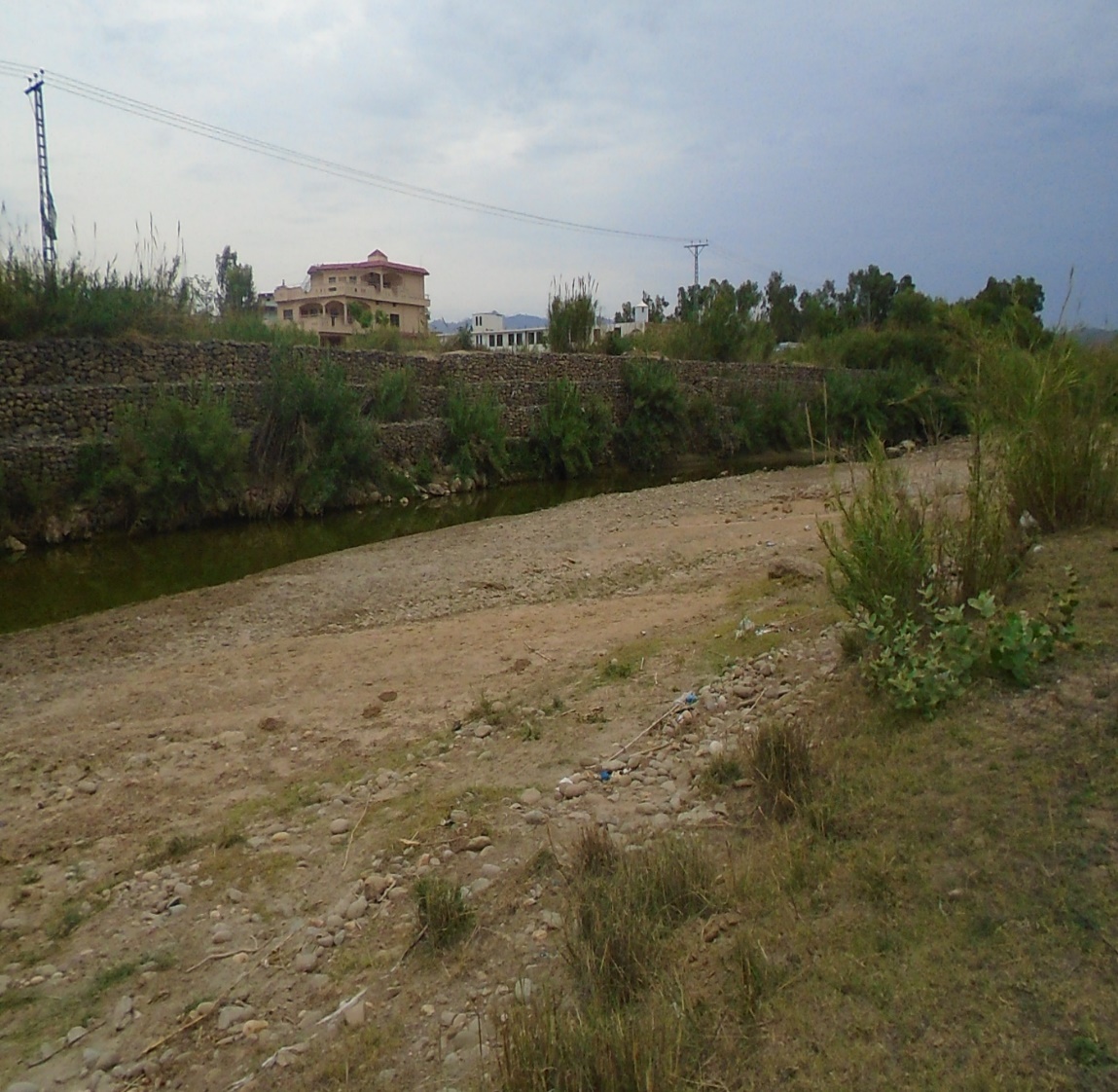 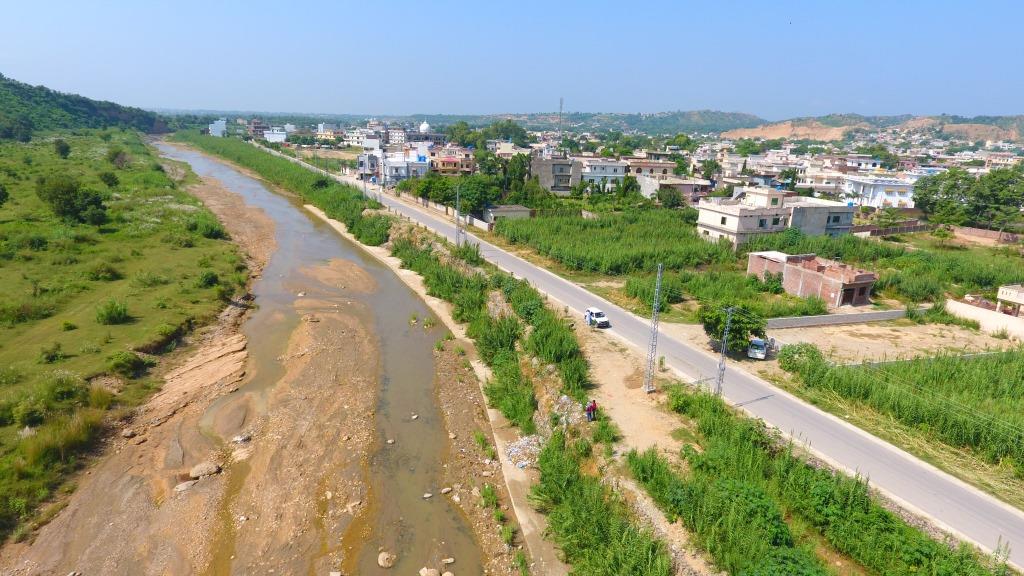 Apron for Existing Wall
Forests
Before
After
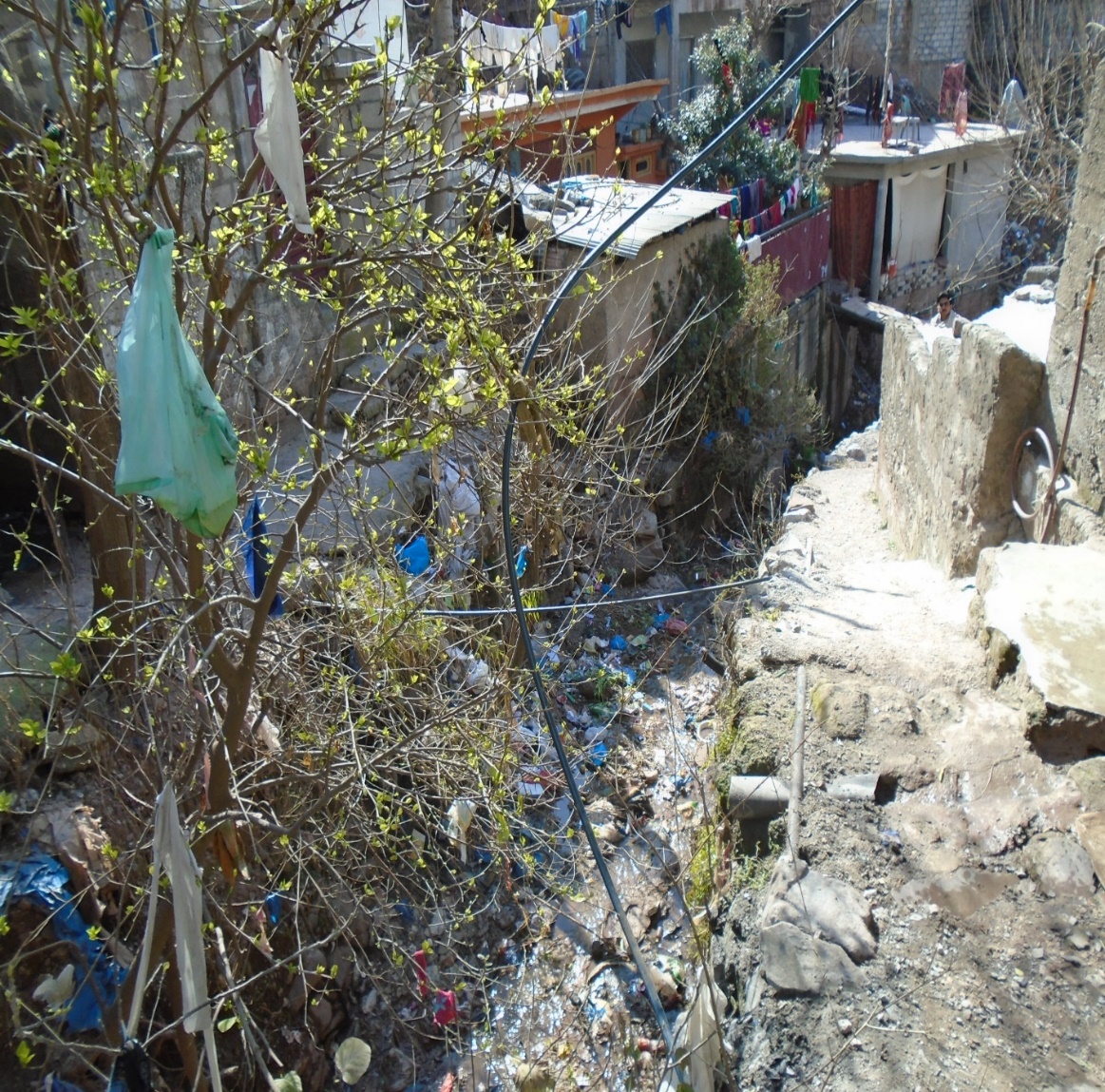 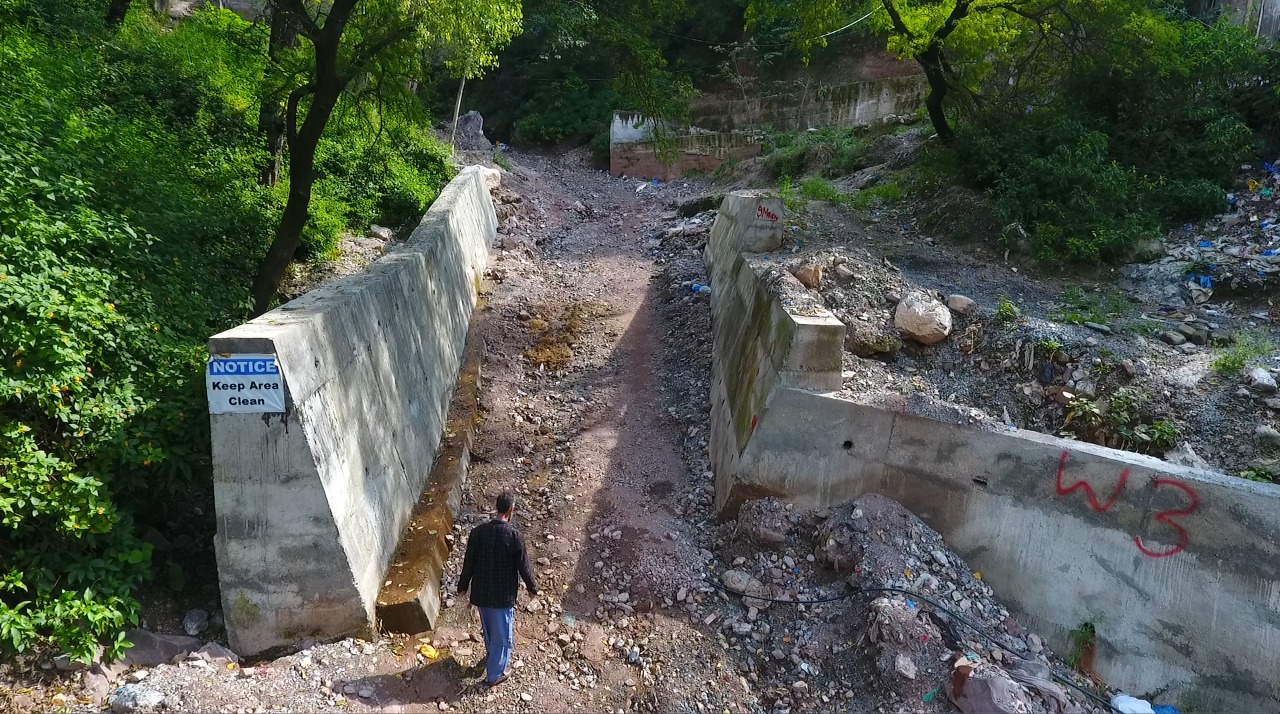 Construction of Protection Walls
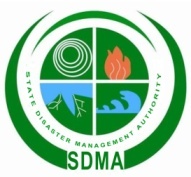 State of Preparedness
Resources Available
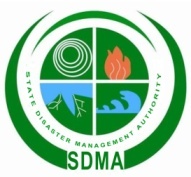 Preparedness
Logistic Arrangement
Humanitarian Response Facility ( HRF)
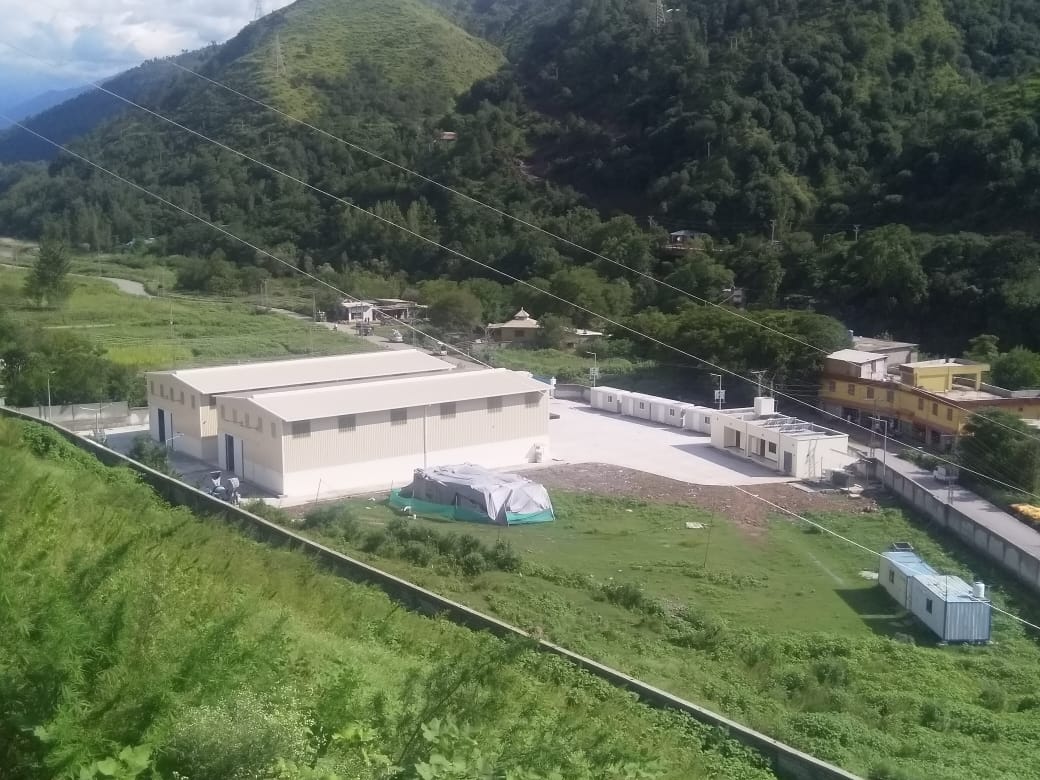 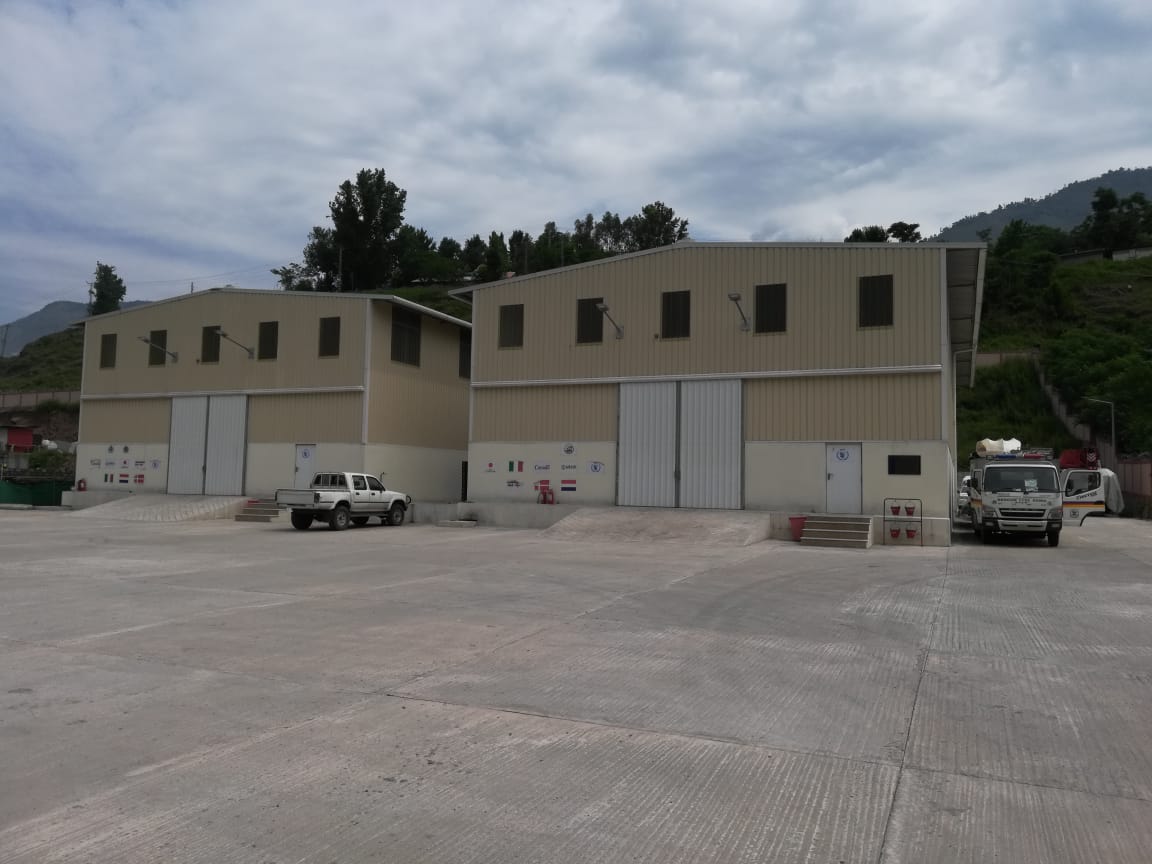 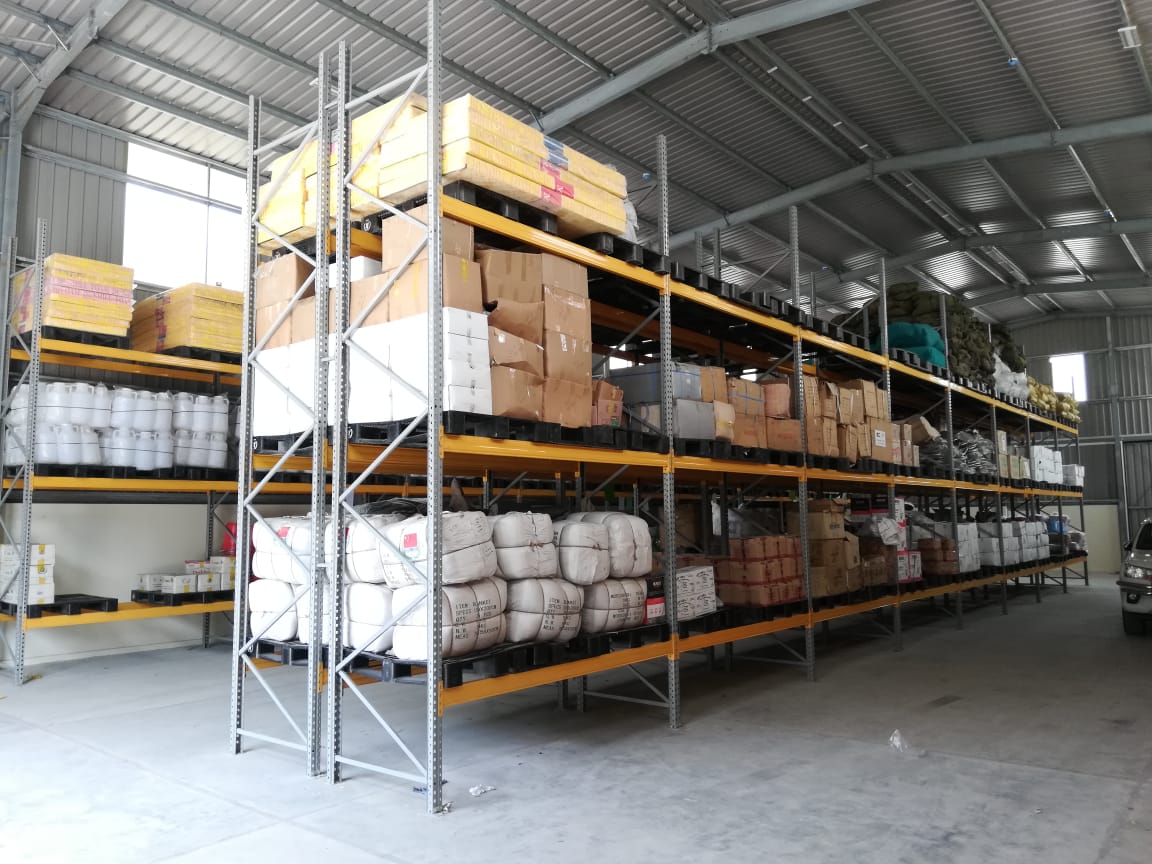 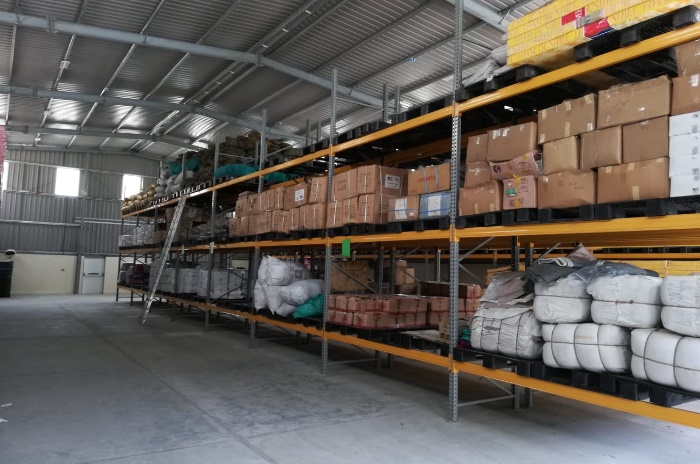 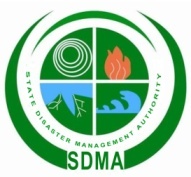 Preparedness
Logistic Arrangement
DDMAs Warehouse (All Districts)
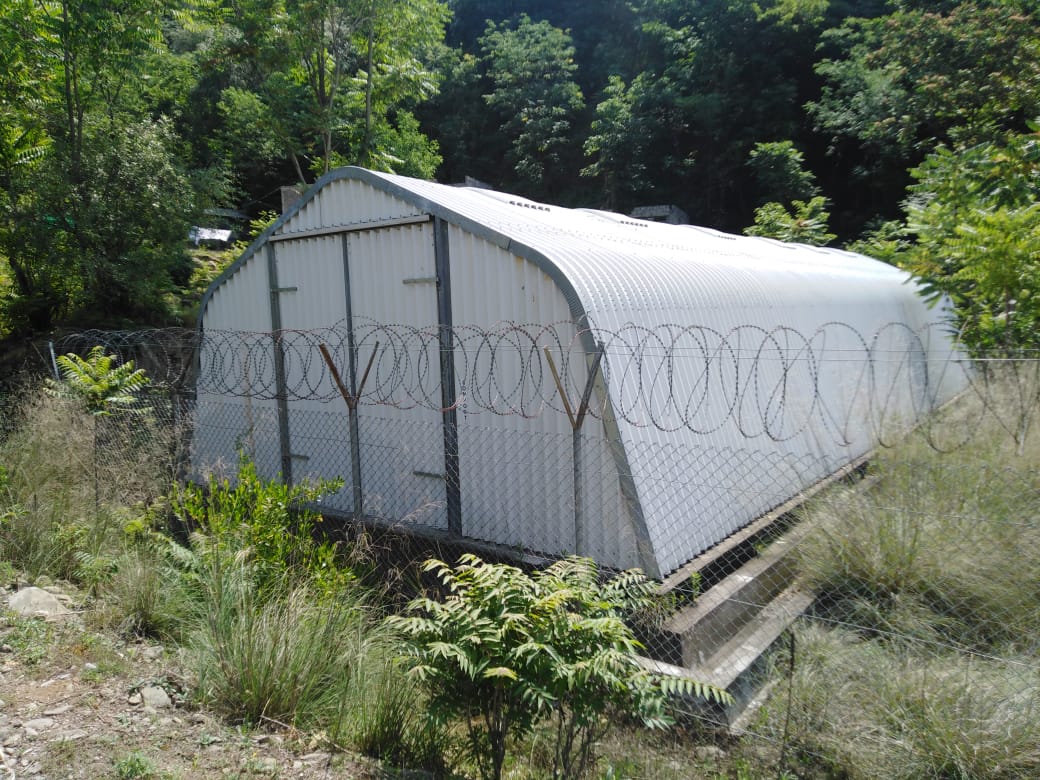 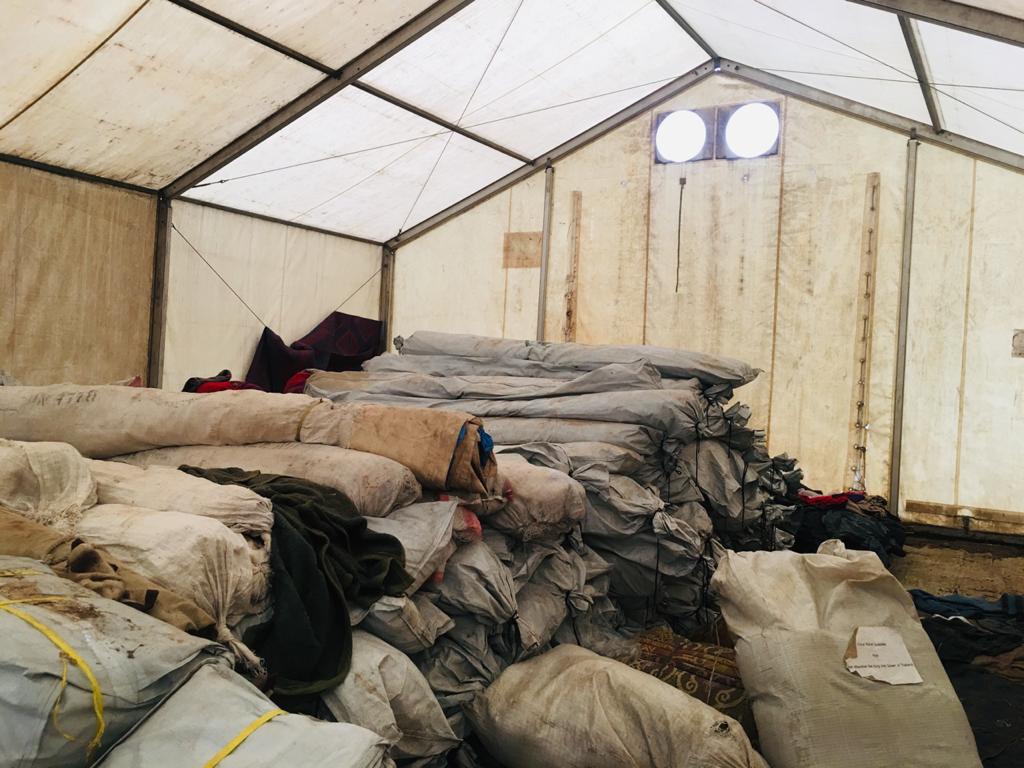 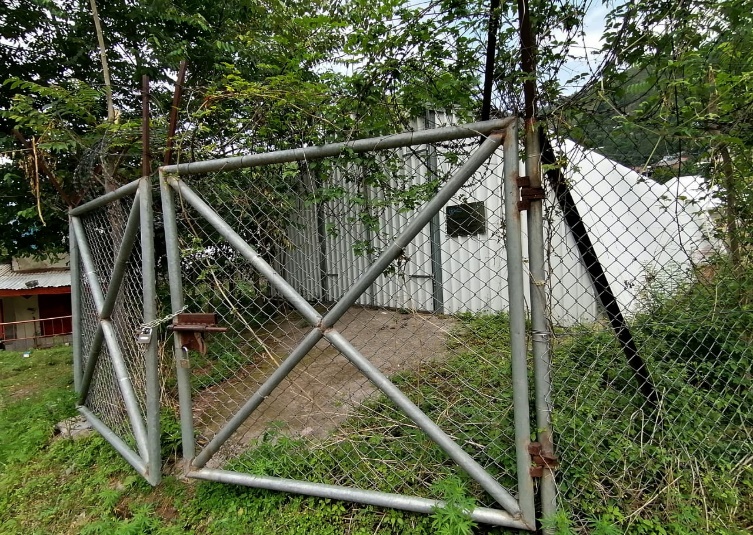 Neelum
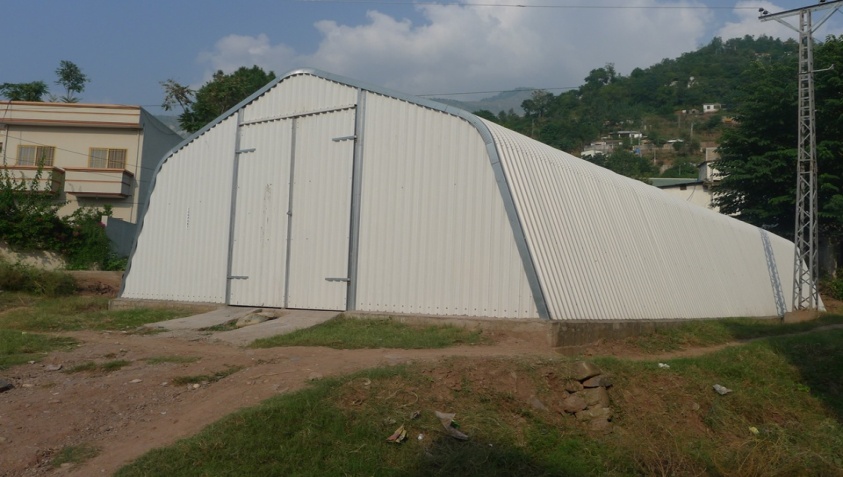 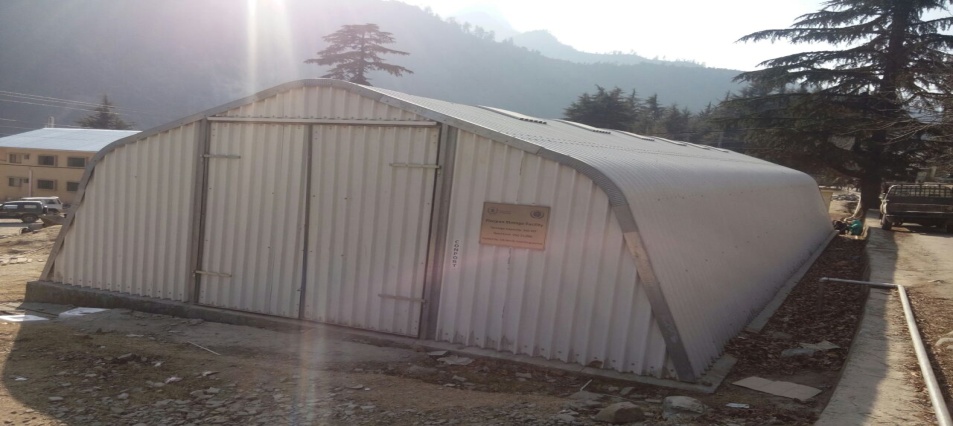 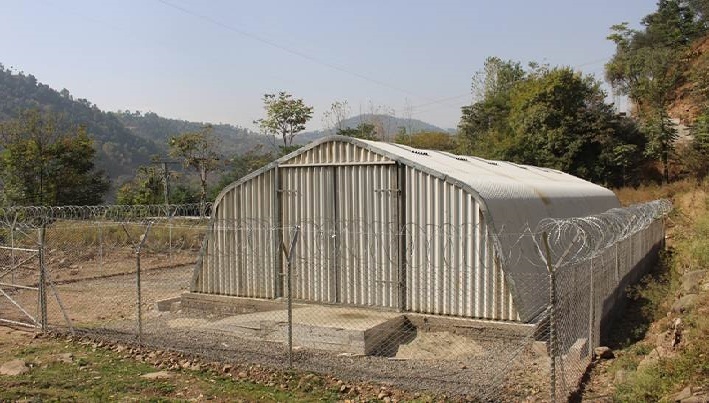 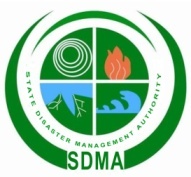 Preparedness
Logistic Arrangement
Trucks (Fleet of Five (05) mini trucks with courtesy of WFP)
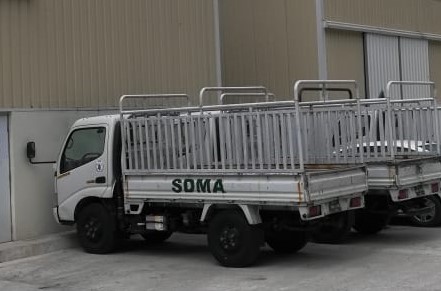 Neelum
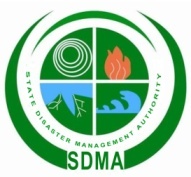 Resources with Rescue 1122
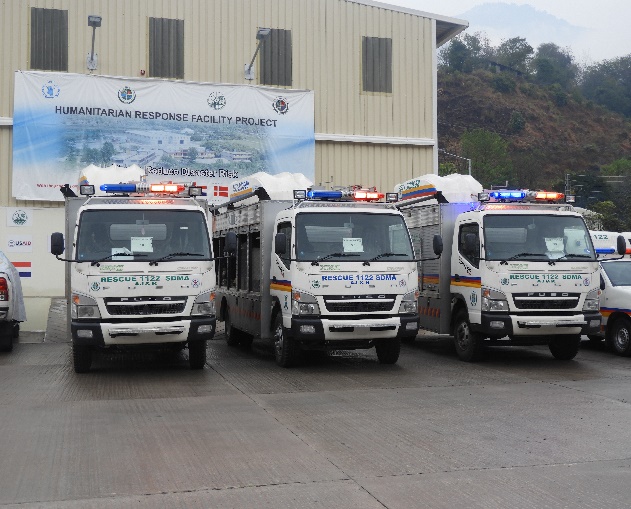 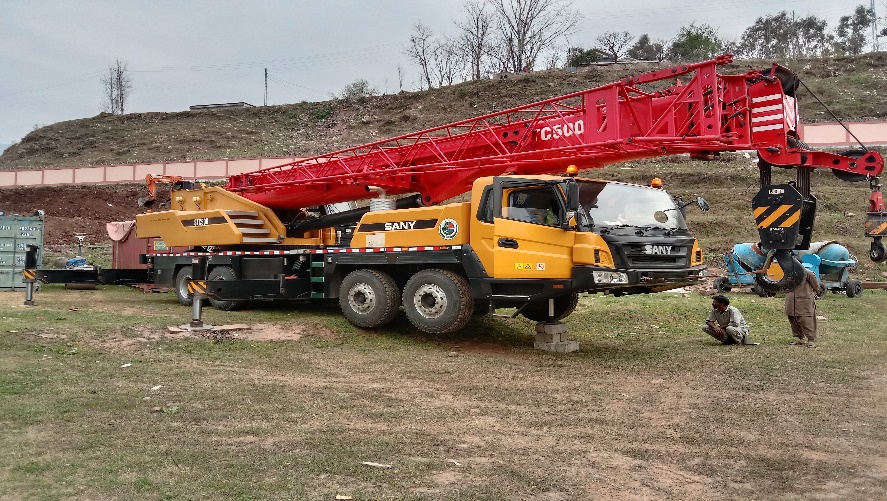 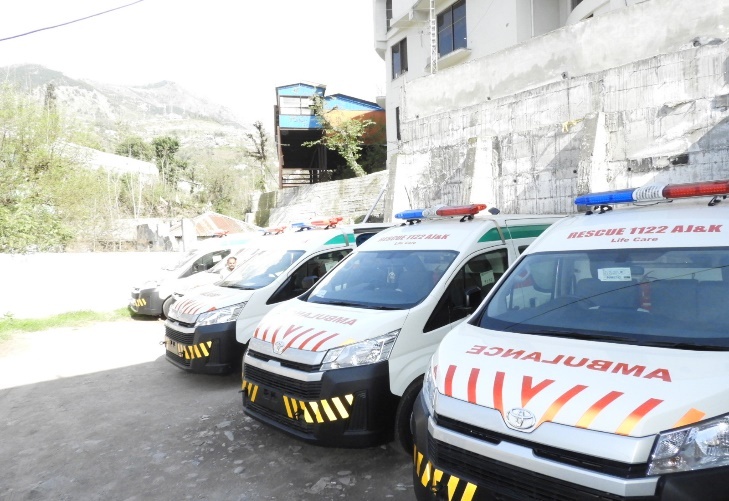 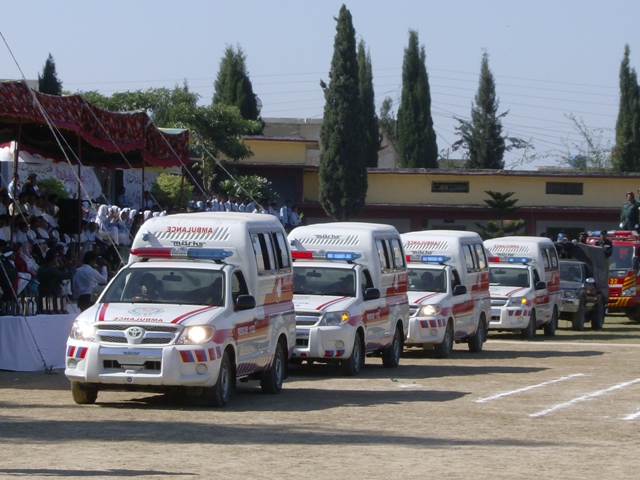 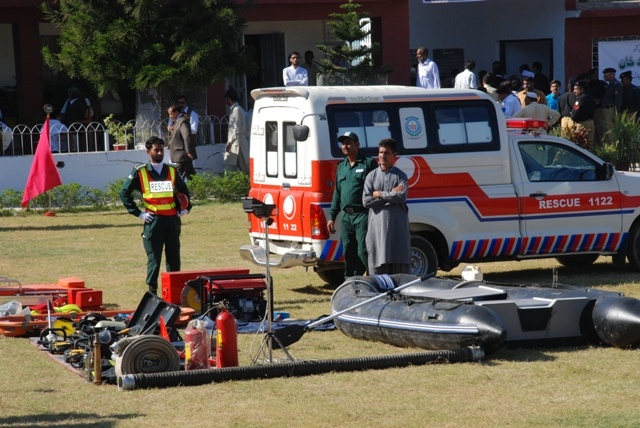 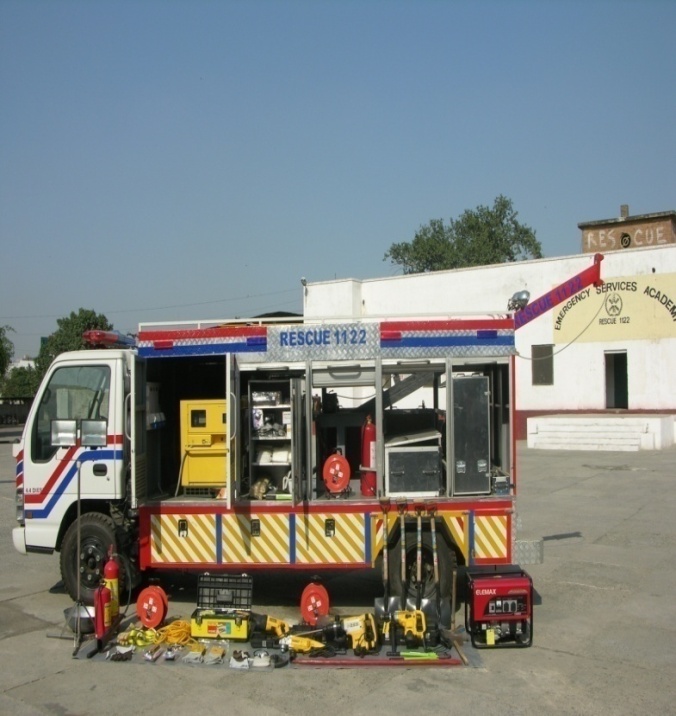 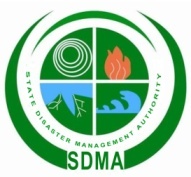 Health Facilities with Bed Strength in AJK
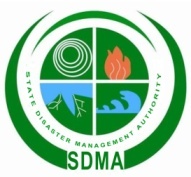 Preparedness – Available Stocks with SDMA (NFIs)
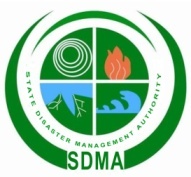 District Wise State of Relief
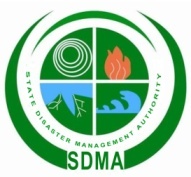 Preparedness
Available Machinery
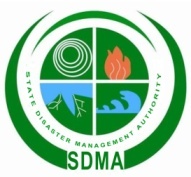 Stock Position of Food Department
Utility Stores has shared its storage status and network in AJK
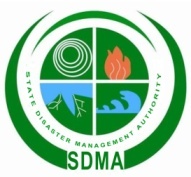 Food Items Required
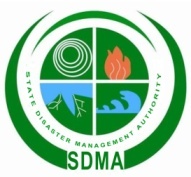 District  Wise Requirement of Non Food Items
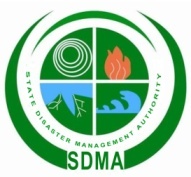 Gaps/Additional Requirements
NDMA has been requested to bridge the gap for provision of NFIs
Arrangement for NFIs & FIs as per caseload
NHA needs to setup well equipped road clearing units between Kohala to Chakothi and other roads under its operation and control
Provision of Water Rescue Equipment
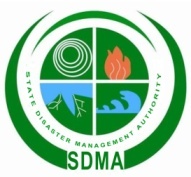 Details of EOCs Established
THANK YOU
Designed & Developed by Syed I. Kazmi (UNDP/NDMA Coordination Officer for SDMA)
Utility Stores Storage Status and Network in AJK
Back
Utility Stores Storage Status and Network in AJK
Back